XEM PHIM ĐOÁN TRUYỆN
Hãy xem 4 đoạn video nhỏ có câu hỏi và hình ảnh liên quan đến câu chuyện cổ tích và đoán tên truyện. Trong mỗi tên truyện sẽ được cung cấp 1 mã – mã chính là 1 chữ cái. HS sẽ từ các mã ấy tìm ra từ khóa của trò chơi
[Speaker Notes: Thanh Ngọc – Giáo án văn 6 Bộ Chân trời sáng tạo -0905948165 https://www.facebook.com/anhbao2020]
TẤM CÁM
[Speaker Notes: Thanh Ngọc – Giáo án văn 6 Bộ Chân trời sáng tạo -0905948165 https://www.facebook.com/anhbao2020]
ĐẼO CÀY GIỮA ĐƯỜNG
[Speaker Notes: Thanh Ngọc – Giáo án văn 6 Bộ Chân trời sáng tạo -0905948165 https://www.facebook.com/anhbao2020]
SỰ TÍCH TRẦU CAU
[Speaker Notes: Thanh Ngọc – Giáo án văn 6 Bộ Chân trời sáng tạo -0905948165 https://www.facebook.com/anhbao2020]
CÂY TRE TRĂM ĐỐT
[Speaker Notes: Thanh Ngọc – Giáo án văn 6 Bộ Chân trời sáng tạo -0905948165 https://www.facebook.com/anhbao2020]
TỪ KHÓA
C
G
S
Ô
N
S
Ư
N
G
C
S
S
Ứ
Ố
[Speaker Notes: Thanh Ngọc – Giáo án văn 6 Bộ Chân trời sáng tạo -0905948165 https://www.facebook.com/anhbao2020]
Tiết 45+46: Văn bản:
CHUYỆN CỔ NƯỚC MÌNH
Lâm Thị Mỹ Dạ
[Speaker Notes: Thanh Ngọc – Giáo án văn 6 Bộ Chân trời sáng tạo -0905948165 https://www.facebook.com/anhbao2020]
I. Tìm hiểu chung
NỘI DUNG BÀI HỌC
II. Tìm hiểu chi tiết
III. Tổng kết
[Speaker Notes: Thanh Ngọc – Giáo án văn 6 Bộ Chân trời sáng tạo -0905948165 https://www.facebook.com/anhbao2020]
I. Tìm hiểu chung
1. Tác giả
2. Tác phẩm
[Speaker Notes: Thanh Ngọc – Giáo án văn 6 Bộ Chân trời sáng tạo -0905948165 https://www.facebook.com/anhbao2020]
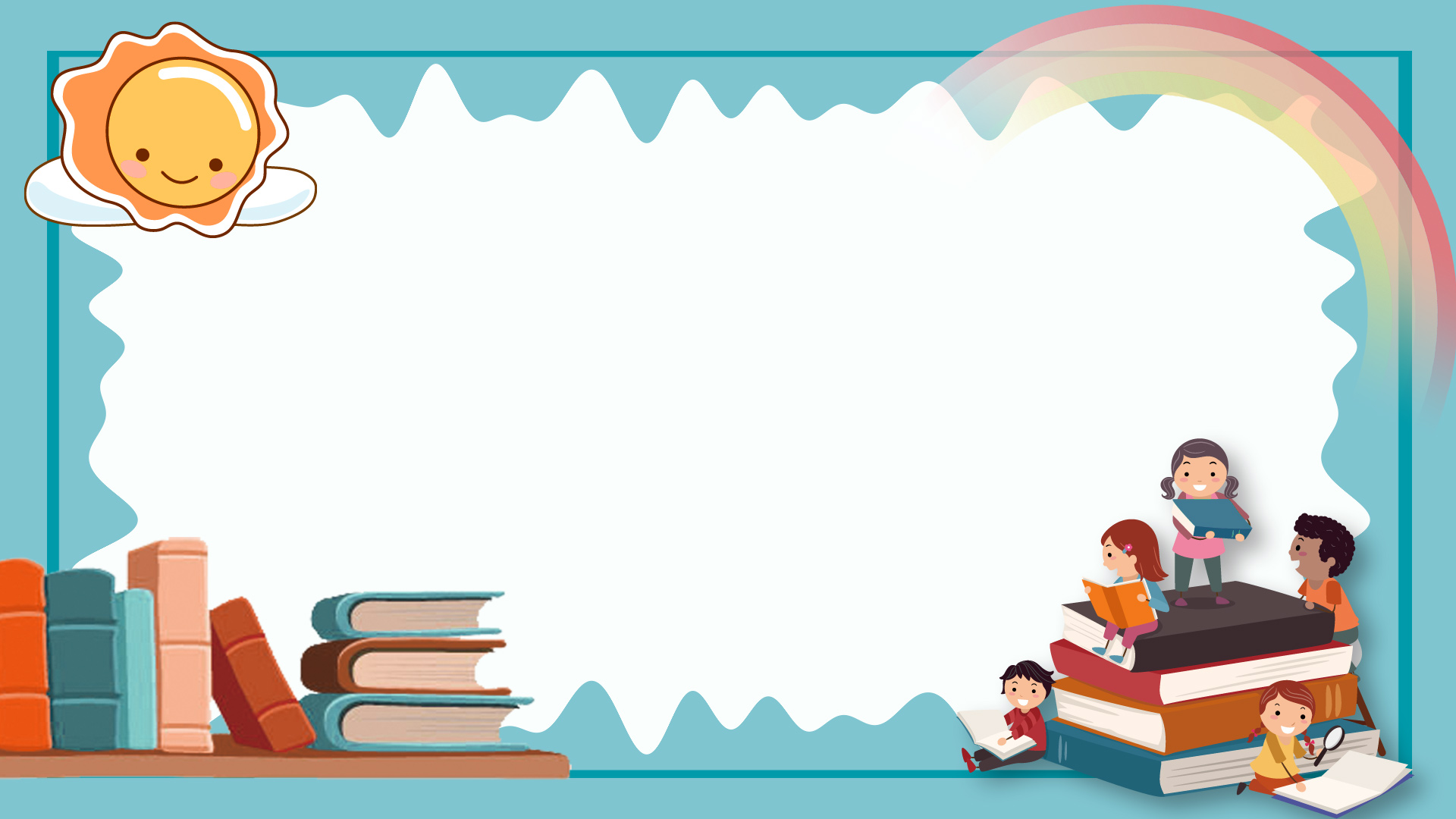 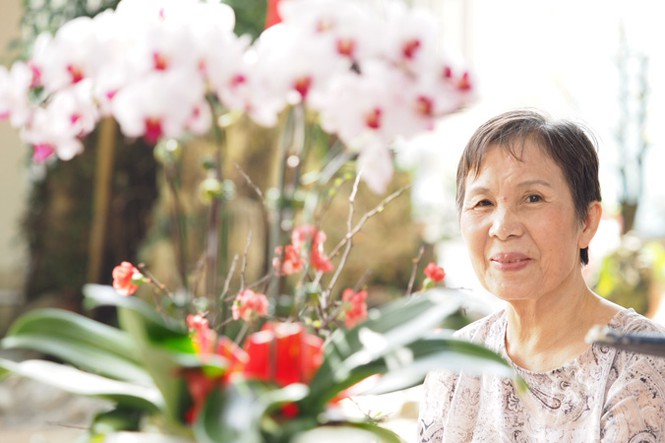 Contents
随堂测试
ANNUAL WORK SUMMARY
识字识词
ANNUAL WORK SUMMARY
1
3
课文赏析
ANNUAL WORK SUMMARY
拓展学习
ANNUAL WORK SUMMARY
2
4
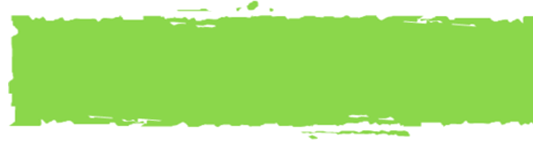 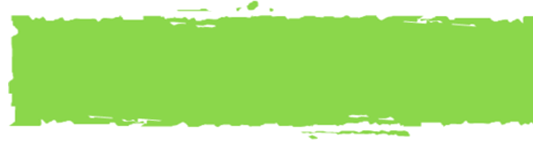 Lâm Thị Mỹ Dạ (sinh ngày 18 tháng 9 năm 1949), là một nữ thi sĩ Việt Nam. Bà được tặng Giải thưởng Nhà nước về Văn học nghệ thuật năm 2007.
Bài thơ trích trong Tuyển tập, NXB Hội Nhà văn, Hà Nội, 2011.
a) Đọc
ĐỌC VỚI GIỌNG ĐIỆU THIẾT THA – TỰ HÀO
Trong  03 phút
    Đọc theo nhóm 01 – mỗi HS một đoạn
[Speaker Notes: Thanh Ngọc – Giáo án văn 6 Bộ Chân trời sáng tạo -0905948165 https://www.facebook.com/anhbao2020]
Truyện cổ nước mình
Tôi yêu truyện cổ nước tôi
Vừa nhân hậu lại tuyệt vời sâu xa
Thương người rồi mới thương ta
Yêu nhau dù mấy cách xa cũng tìm
Ở hiền thì lại gặp hiền
Người ngay thì được phật, tiên độ trì.
Mang theo truyện cổ tôi đi
Nghe trong cuộc sống thầm thì tiếng xưa
Vàng cơn nắng, trắng cơn mưa
Con sông chảy có rặng dừa nghiêng soi.
Đời cha ông với đời tôi
Như con sông với chân trời đã xa
Chỉ còn truyện cổ thiết tha
Cho tôi nhận mặt ông cha của mình.
Rất công bằng, rất thông minh
Vừa độ lượng lại đa tình, đa mang
Thị thơm thị giấu người thơm
Chăm làm thì được áo cơm, cửa nhà
Đẽo cày theo ý người ta
Sẽ thành khúc gỗ, chẳng ra việc gì
Tôi nghe truyện cổ thầm thì
Lời cha ông dạy cũng vì đời sau.
                    Theo LÂM THỊ MỸ DẠ
b, Giải nghĩa từ
( phật, tiên,….) cứu giúp và che chở cho người.
- Độ trì:
- Độ lượng:
rộng rãi, do tha thứ cho người khác.
- Đa tình:
giàu tình cảm (nghĩa trong bài).
lo lắng, quan tâm đến nhiều người, nhiều việc (nghĩa trong bài).
- Đa mang:
- Vàng cơn nắng, trắng cơn mưa: đã trải qua bao nhiêu thời gian, bao nhiêu nắng mưa
- Nhận mặt: truyện giúp cho ta nhận ra bản sắc dân tộc, những truyền thống tốt đẹp của ông cha như công bằng, thông minh, nhân hậu
c) Thể loại: Thơ lục bát
d) Phương thức biểu đạt: tự sự kết hợp biểu cảm;
II. TÌM HIỂU CHI TIẾT
1. Tình cảm của tác giả 
với truyện cổ
? Trước những câu chuyện cổ đầy ý nghĩa, tác giả có tình cảm gì? Hãy chỉ ra những từ ngữ, câu thơ cho thấy tình cảm ấy?
[Speaker Notes: Thanh Ngọc – Giáo án văn 6 Bộ Chân trời sáng tạo -0905948165 https://www.facebook.com/anhbao2020]
Tôi yêu truyện cổ nước tôi
Mang theo truyện cổ tôi đi
Chỉ còn chuyện cổ thiết tha
[Speaker Notes: Thanh Ngọc – Giáo án văn 6 Bộ Chân trời sáng tạo -0905948165 https://www.facebook.com/anhbao2020]
Tình cảm của tác giả 
với truyện cổ
Luôn mang truyện cổ bên mình như một hành trang không thể thiếu trong cuộc sống
Yêu quý, trân trọng truyện cổ nước nhà
[Speaker Notes: Thanh Ngọc – Giáo án văn 6 Bộ Chân trời sáng tạo -0905948165 https://www.facebook.com/anhbao2020]
2. Giá trị của truyện cổ
? Hãy chỉ ra những câu thơ trực tiếp cho thấy giá trị, vẻ đẹp của những câu chuyện cổ dưới góc nhìn của tác giả? Để chứng minh giá trị ấy của truyện cổ tác giả đã dẫn chứng ở những câu chuyện nào?
[Speaker Notes: Thanh Ngọc – Giáo án văn 6 Bộ Chân trời sáng tạo -0905948165 https://www.facebook.com/anhbao2020]
Em hãy đọc thầm đoạn 4 và cho biết: Bài thơ gợi cho em nhớ đến những truyện cổ nào?
→ Bài thơ gợi cho em nhớ đến hai truyện cổ sau:
	- Tấm Cám
	- Đẽo cày giữa đường.
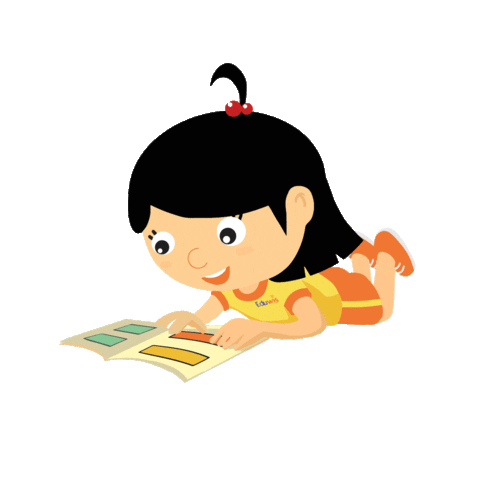 Tấm Cám
Câu chuyện muốn khuyên chúng ta sống phải chăm làm, ăn ở nhân hậu, hiền lành.
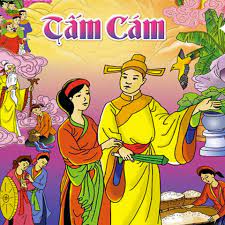 Đẽo cày giữa đường
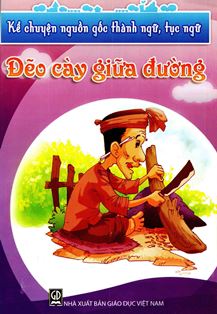 Đẽo cày giữa đường khuyên chúng ta cần phải tự tin, có chính kiến khi làm bất cứ việc gì.
2. Giá trị của truyện cổ
? Em hiểu như thế nào về câu thơ: 
“Đời cha ông với đời tôi
Như con sông với chân trời đã xa
Chỉ còn chuyện cổ thiết tha
Cho tôi nhận mặt ông cha của mình”
[Speaker Notes: Thanh Ngọc – Giáo án văn 6 Bộ Chân trời sáng tạo -0905948165 https://www.facebook.com/anhbao2020]
2. Giá trị của truyện cổ
Chứa đựng  những ước mong đẹp đẽ, những bài học giáo dục sâu sắc, những lời khuyên nhẹ nhàng mà thấm đẫm về một xã hội trọng công lí công bằng, về lối sống bao dung, độ lượng giàu tình cảm, có chính kiến riêng…
Kết nối thế hệ cha ông với đời sau
[Speaker Notes: Thanh Ngọc – Giáo án văn 6 Bộ Chân trời sáng tạo -0905948165 https://www.facebook.com/anhbao2020]
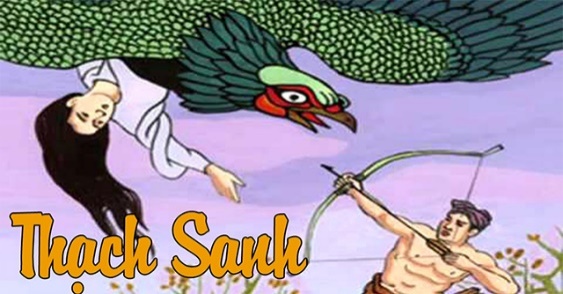 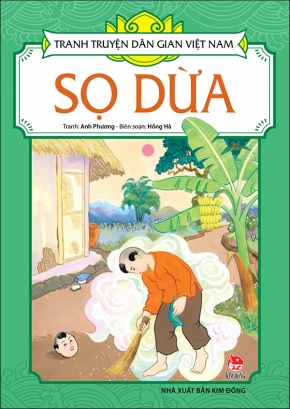 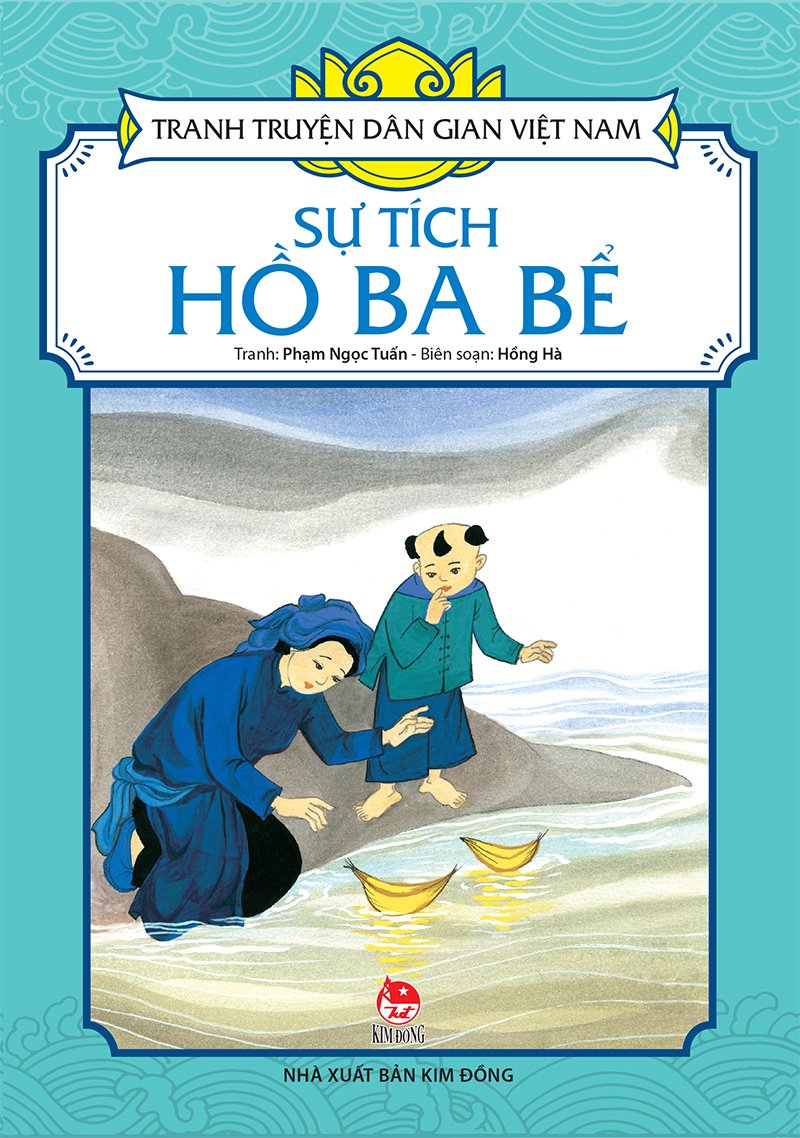 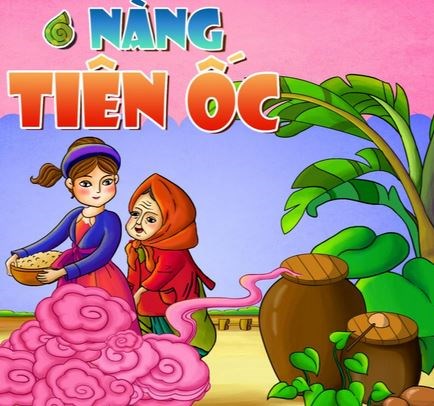 Em hiểu ý hai dòng thơ cuối bài như thế nào ?
“Tôi nghe truyện cổ thầm thì
Lời cha ông dạy cũng vì đời sau.”
a. Nhắc nhở con cháu phải biết ơn cha ông đời trước.
b. Tác giả nghe thấy tiếng nói của cha ông qua truyện cổ.
c. Các bạn thiếu nhi rất yêu thích các câu chuyện cổ.
d. Truyện cổ là lời dạy của cha ông đối với đời sau. Qua những câu chuyện cổ, cha ông dạy con cháu cần sống nhân hậu, độ lượng, công bằng, chăm chỉ, …
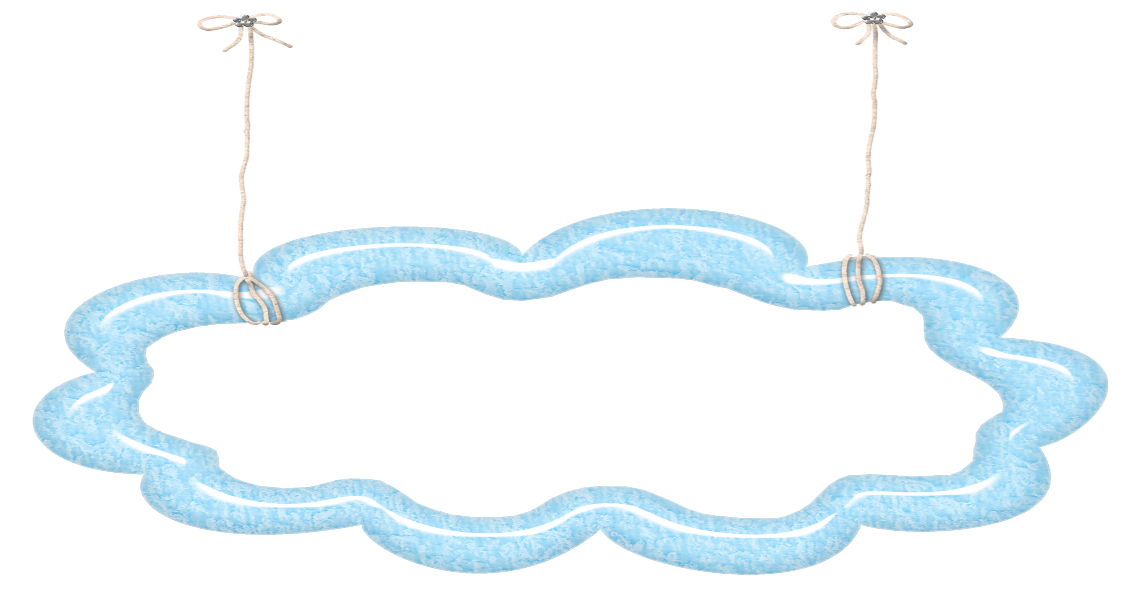 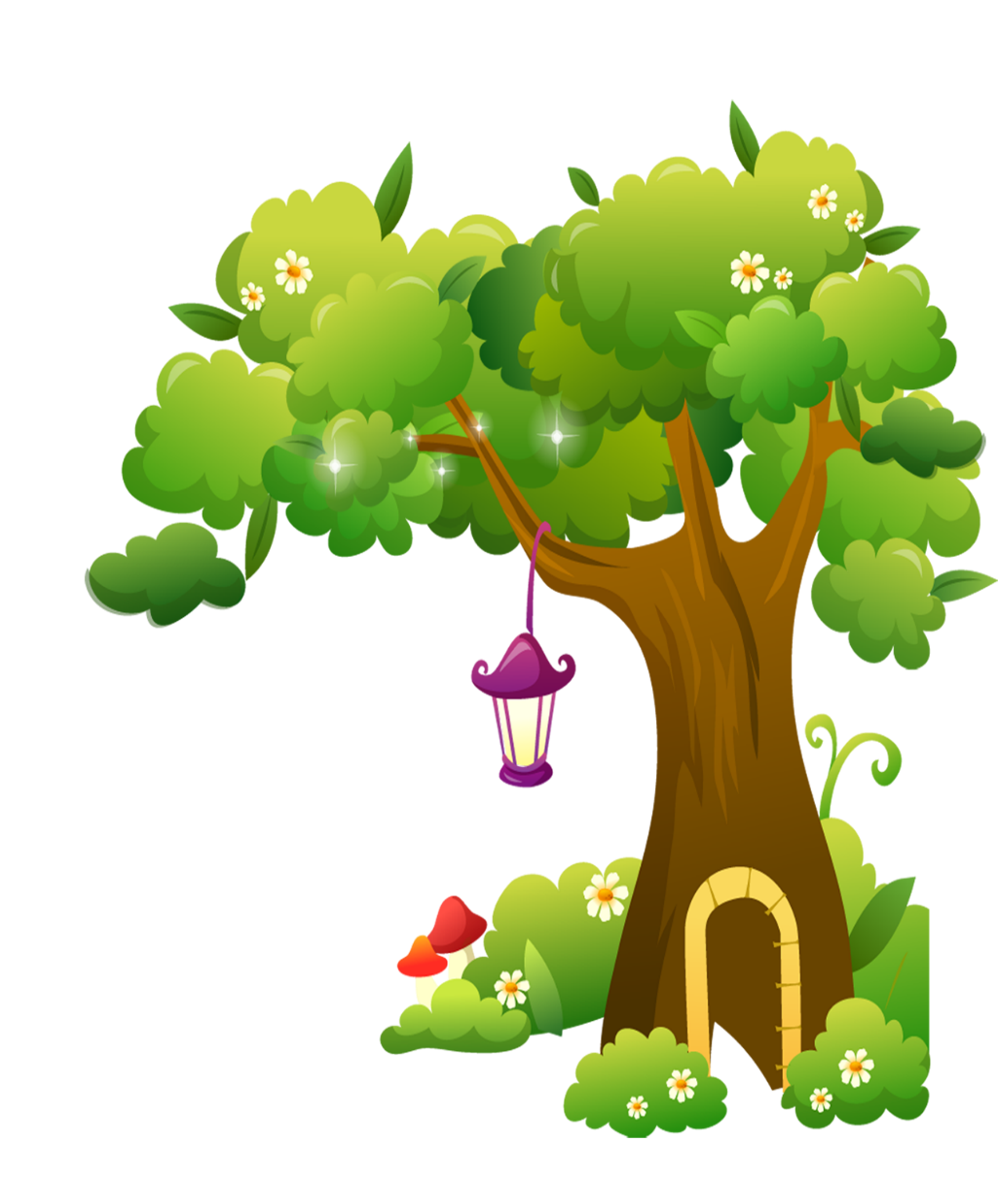 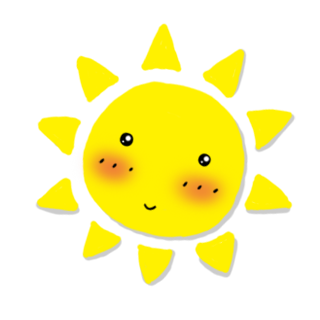 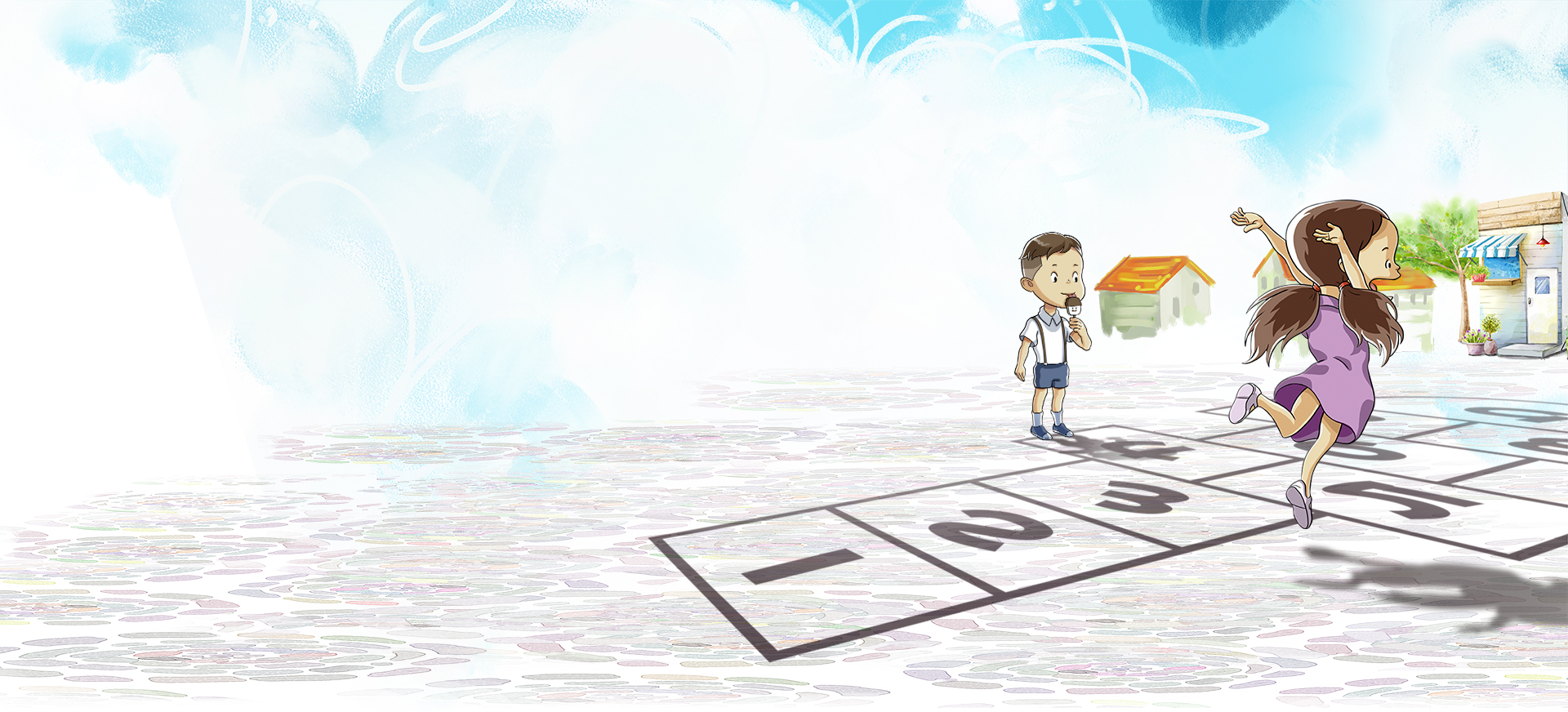 Truyện cổ nước mình
Theo em, bài thơ ca ngợi điều gì về những truyện cổ của nước mình?
Ca ngợi truyện cổ nước ta vừa nhân hậu, thông minh vừa chứa đựng kinh nghiệm quý báu của cha ông.
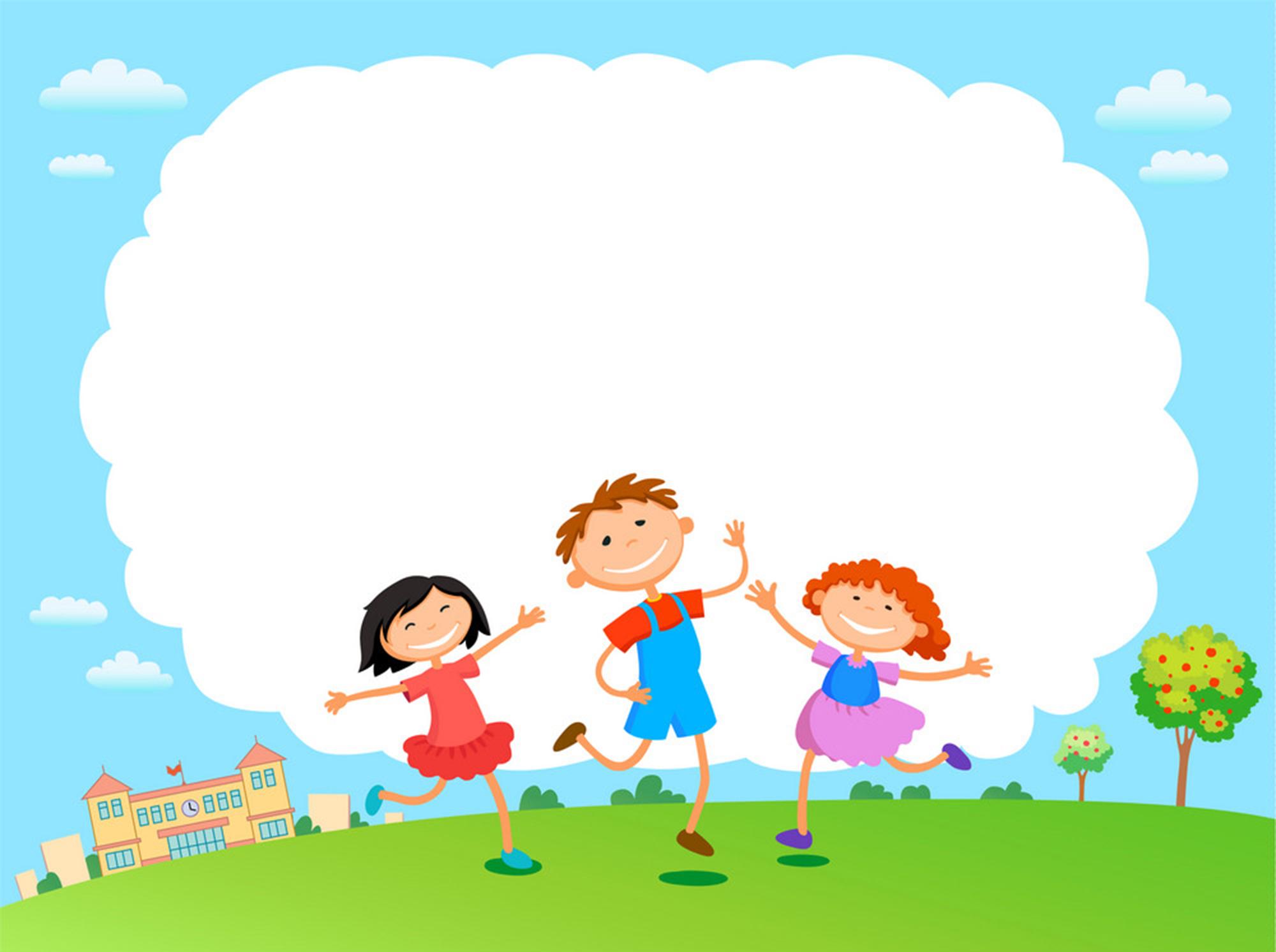 Em thích nhất truyện cổ nào của nước ta? Vì sao?
[Speaker Notes: GV có thể chia sẻ câu chuyện : Ba lưỡi rìu (video)]
3. Thông điệp của văn bản
Think  Pair Share
Qua câu thơ “Sẽ đi qua cuộc đời tôi – Bấy nhiêu thời nữa chuyển dời xa xôi – Nhưng bao chuyện cổ trên đời – Vẫn luôn mới mẻ rạng ngời lương tâm”, em nhận tác giả đã khẳng định điều gì về sức sống của những câu chuyện cổ? Vì sao truyện cổ lại có thế có sức sống như vậy?
[Speaker Notes: Thanh Ngọc – Giáo án văn 6 Bộ Chân trời sáng tạo -0905948165 https://www.facebook.com/anhbao2020]
3. Thông điệp của văn bản
- Những câu chuyện cổ chứa đựng những bài học giáo dục sâu sắc luôn phù hợp với thời đại bởi vậy sức sống, giá trị của truyện cổ sẽ còn mãi với thời gian
[Speaker Notes: Thanh Ngọc – Giáo án văn 6 Bộ Chân trời sáng tạo -0905948165 https://www.facebook.com/anhbao2020]
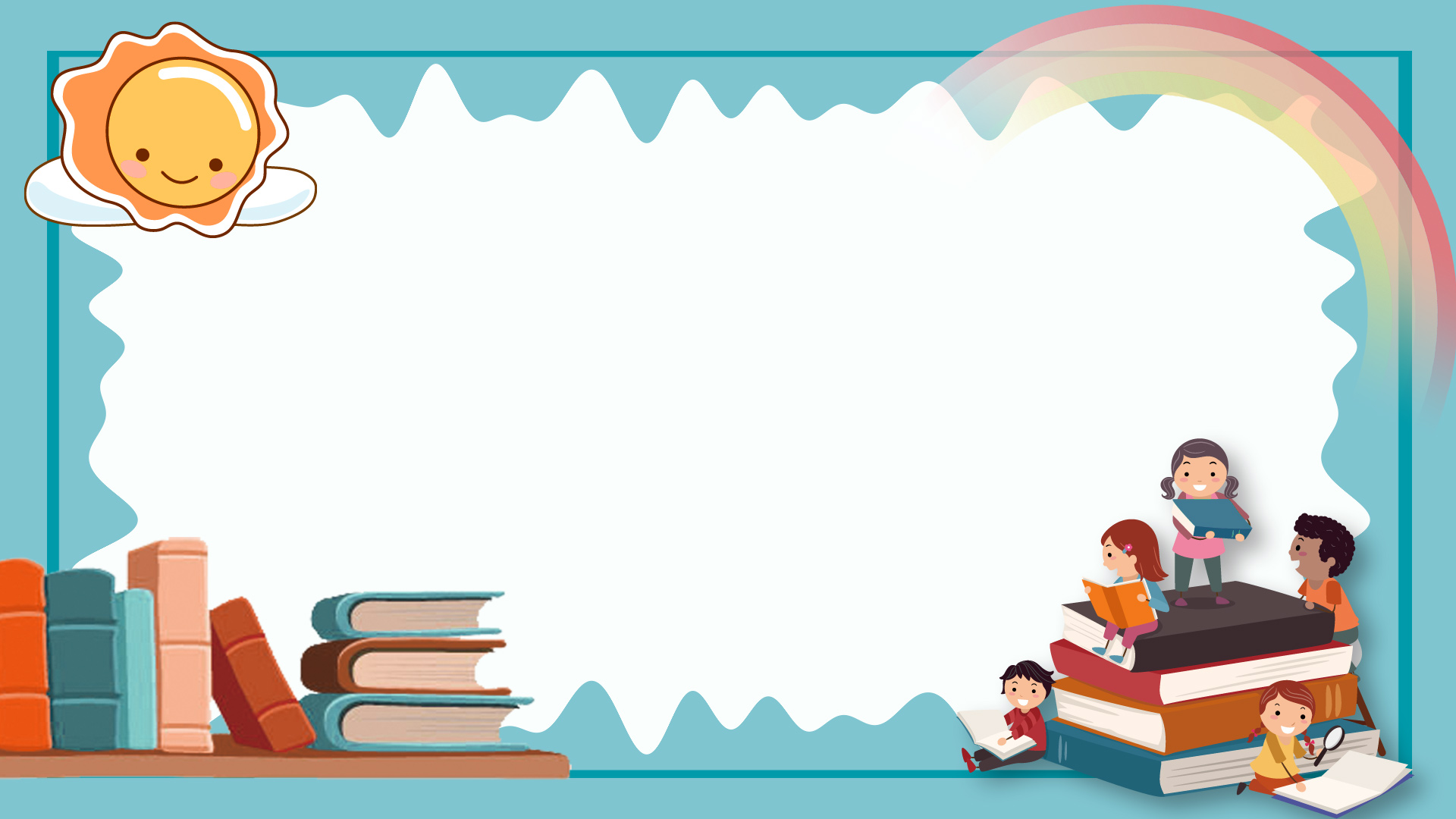 III. Tổng kết
Nội dung: Ca ngợi truyện cổ nước ta vừa nhân hậu, thông minh vừa chứa đựng kinh nghiệm quý báu của cha ông.
Nghệ thuật: Dùng thể thơ lục bát truyền thống của dân tộc để nói về những giá trị truyền thống, nhân văn.
- Giọng thơ nhẹ nhàng, tâm tình, tha thiết.
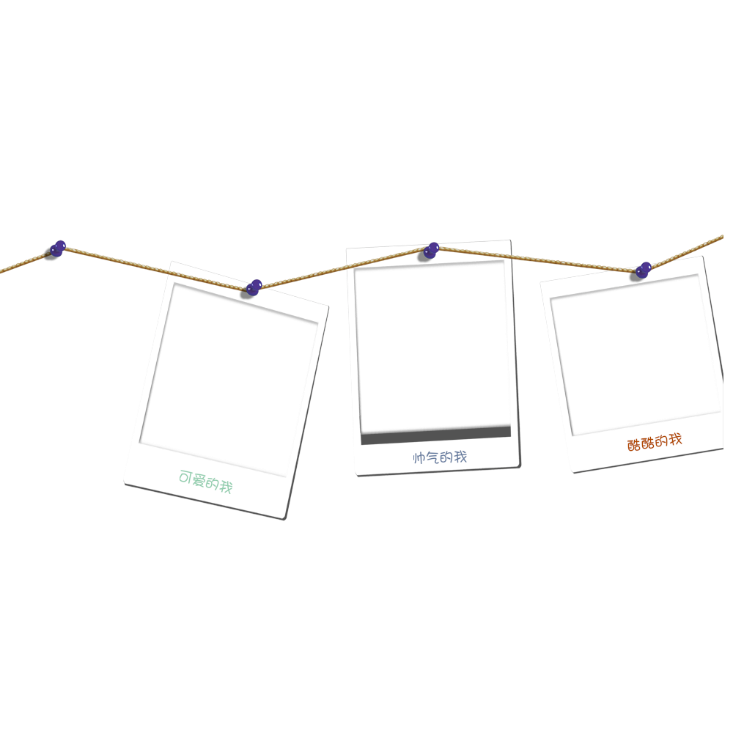 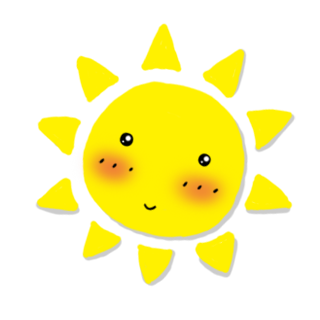 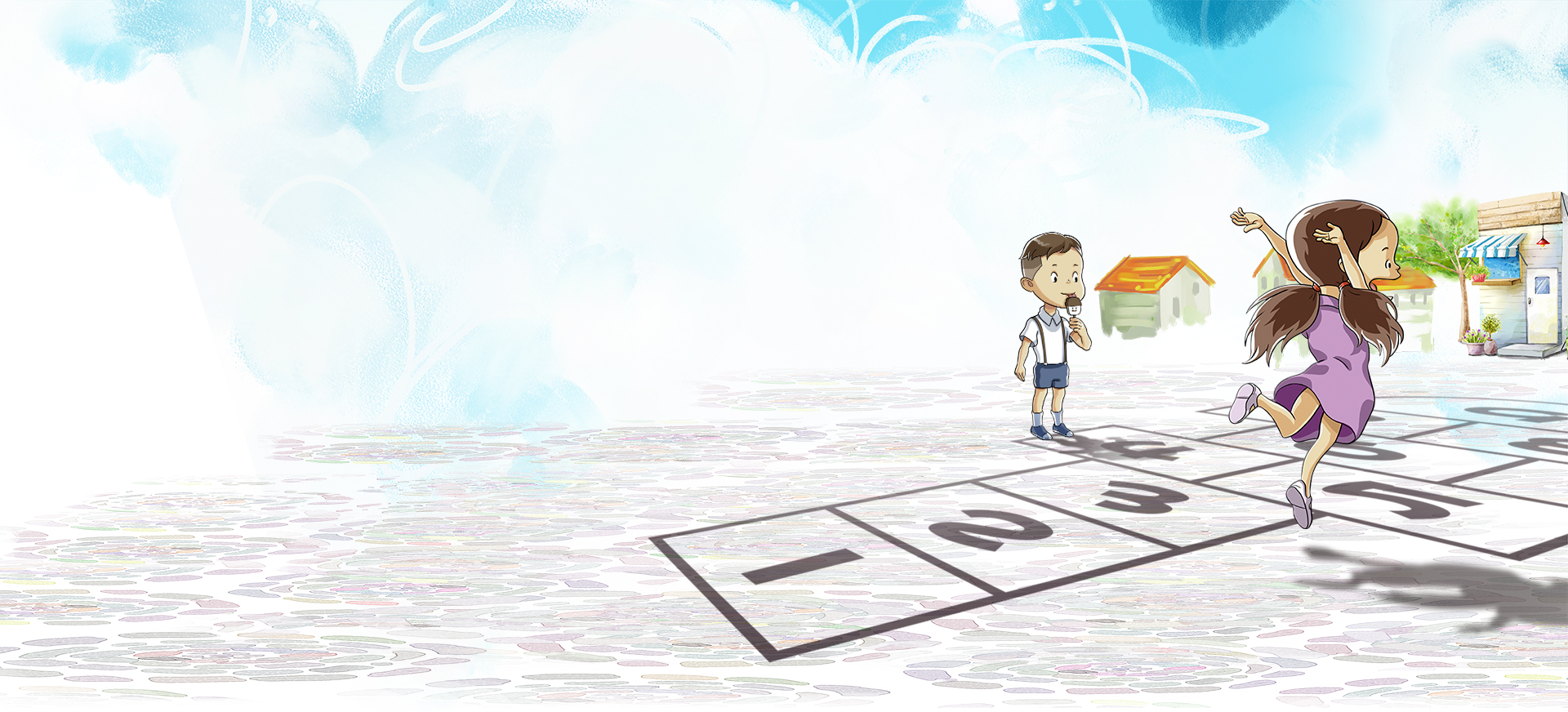 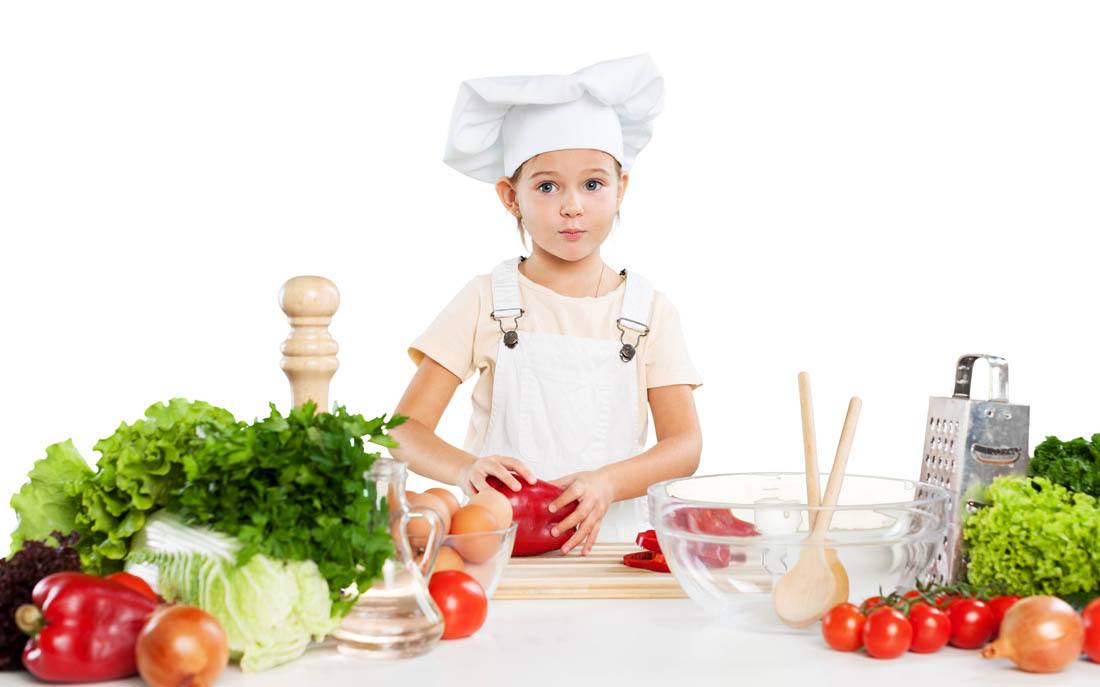 Rèn đọc diễn cảm và học thuộc lòng bài thơ.
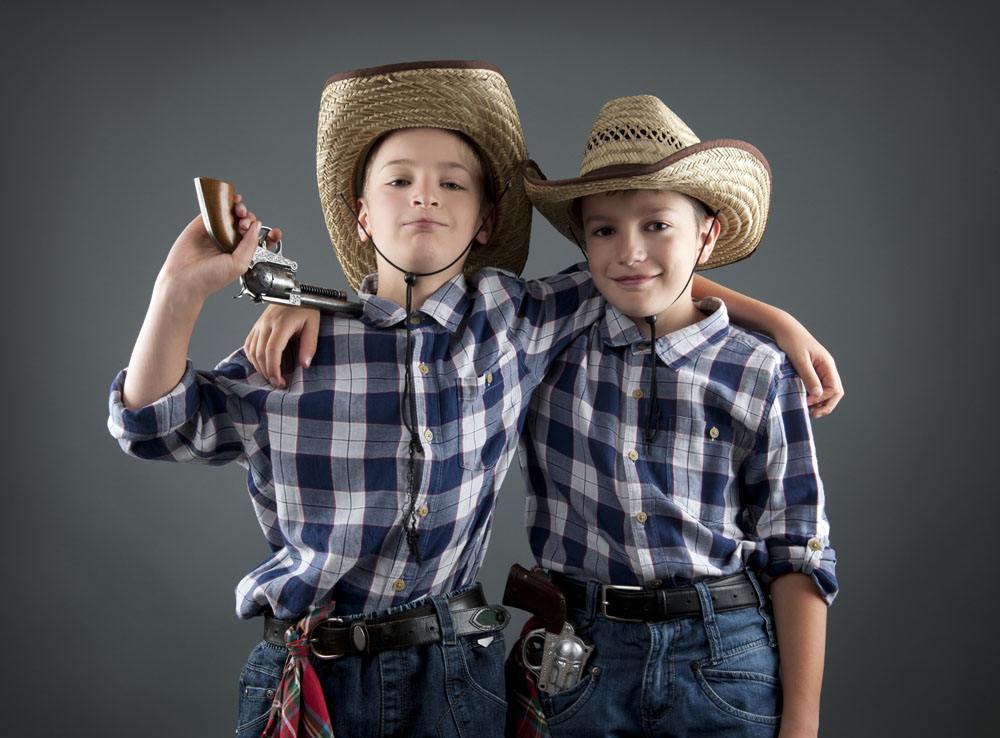 Xem lại nội dung bài học.
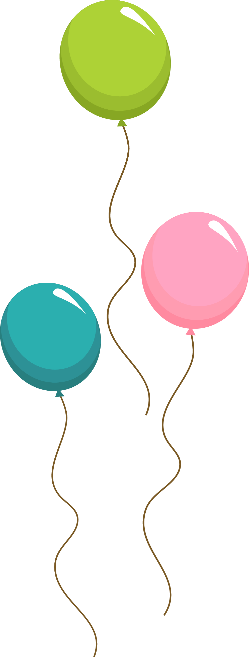 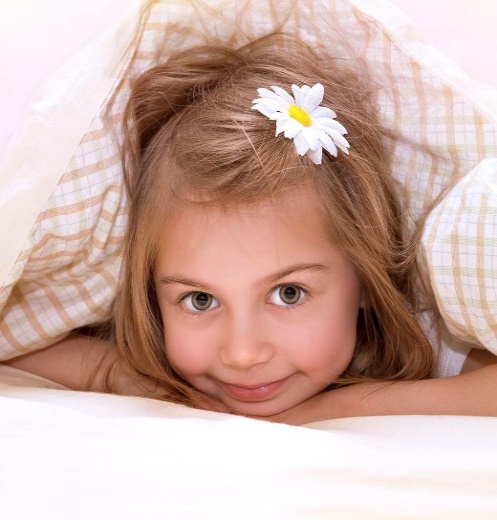 Xem trước bài: Cây tre Việt Nam.
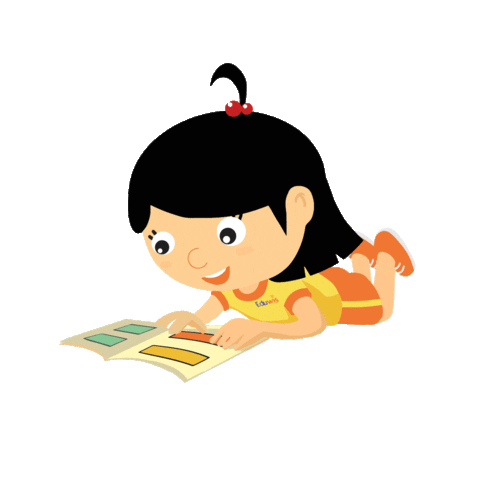 Dặn dò
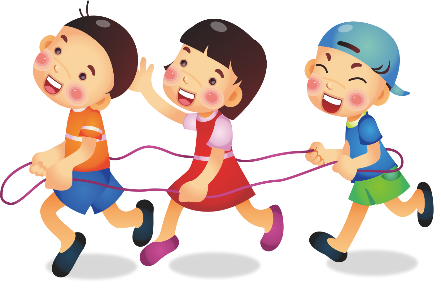